Comunicación
Aspectos a mejorar:

Comunicación Gerencia – Empleados

Visualización de información
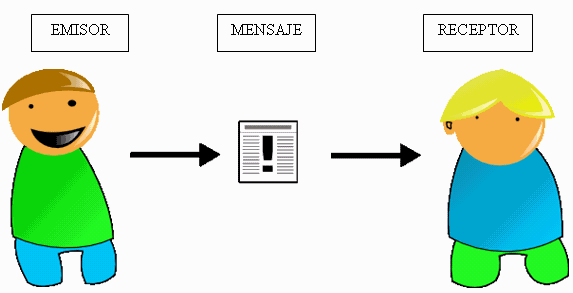 Plan de Mejoramiento Continuo Solsuole S.A.     Eliana Ramírez - Santiago Vásquez
Comunicación gerencia-empleados
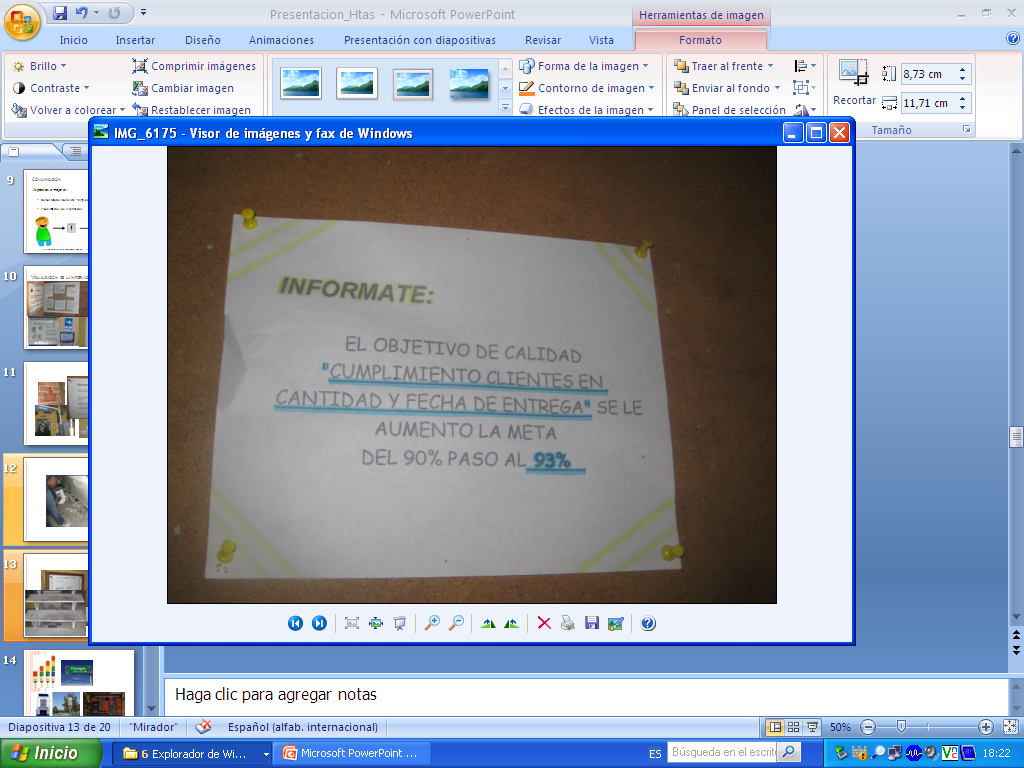 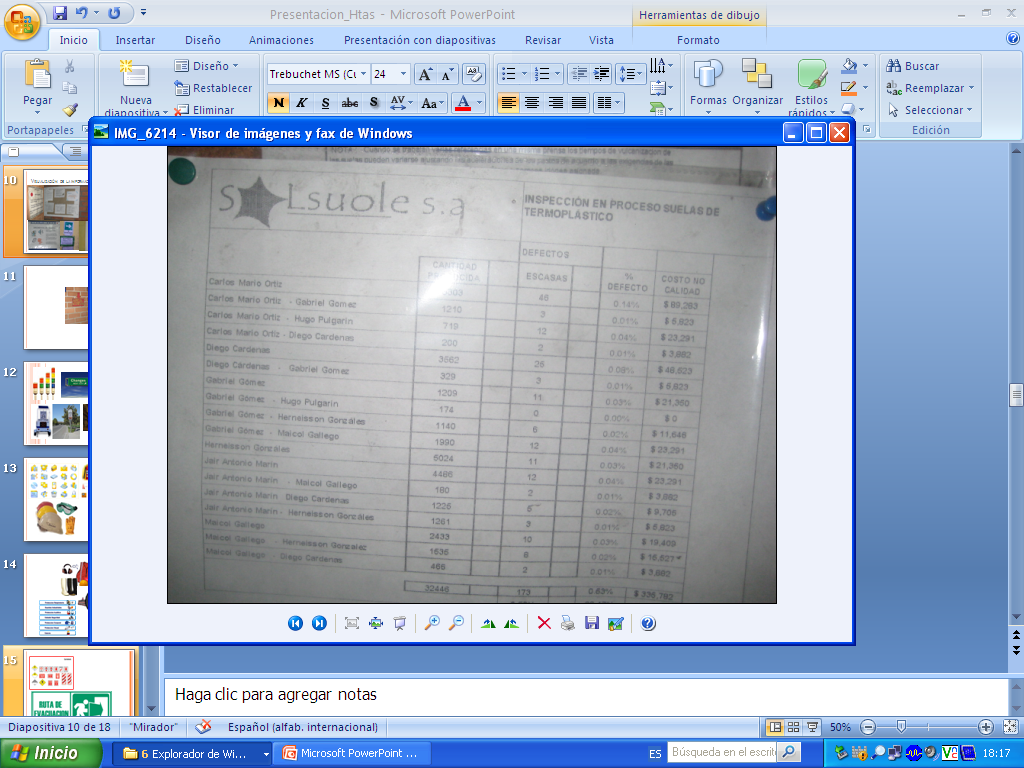 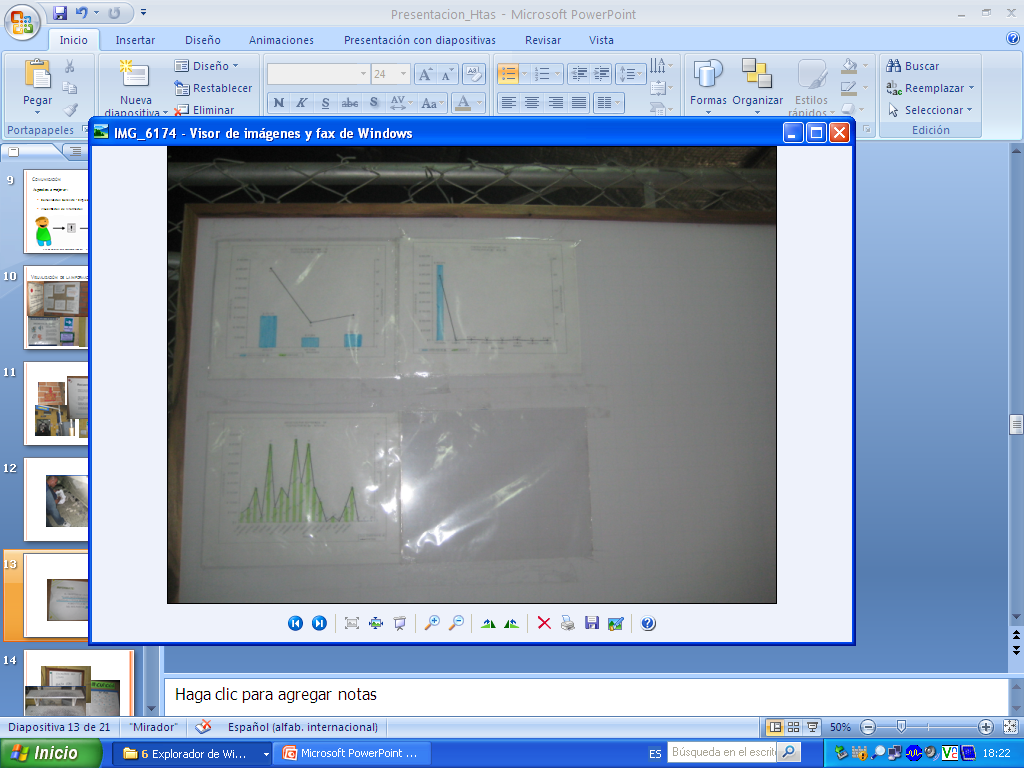 Visualización de la información
Cartelería
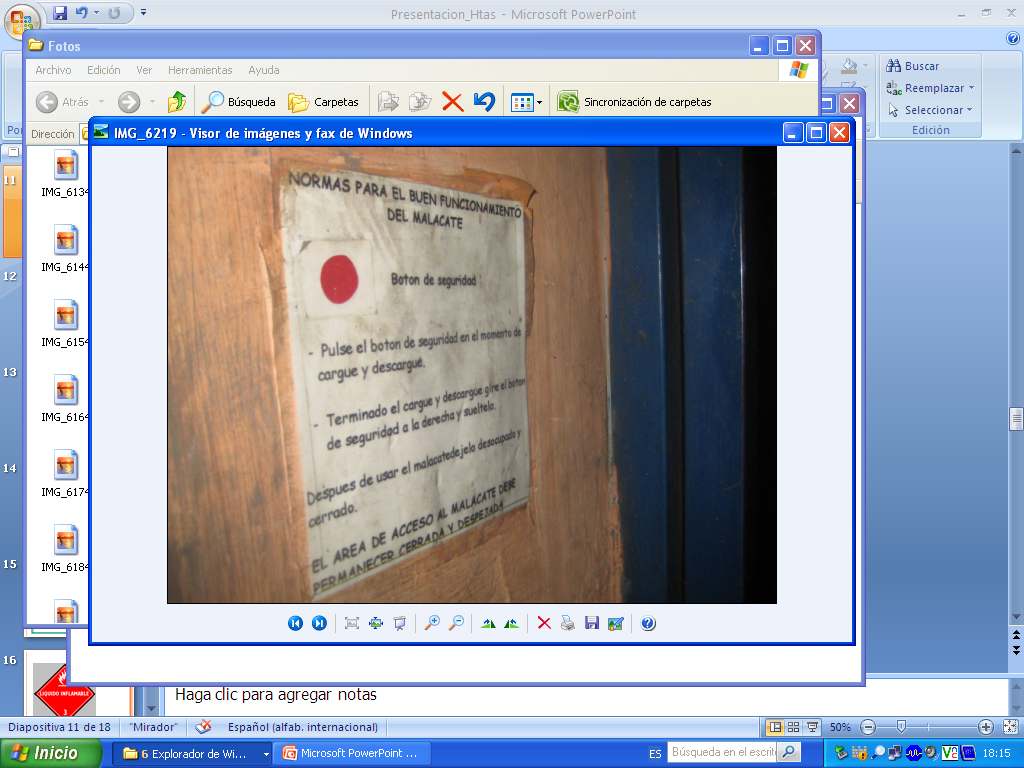 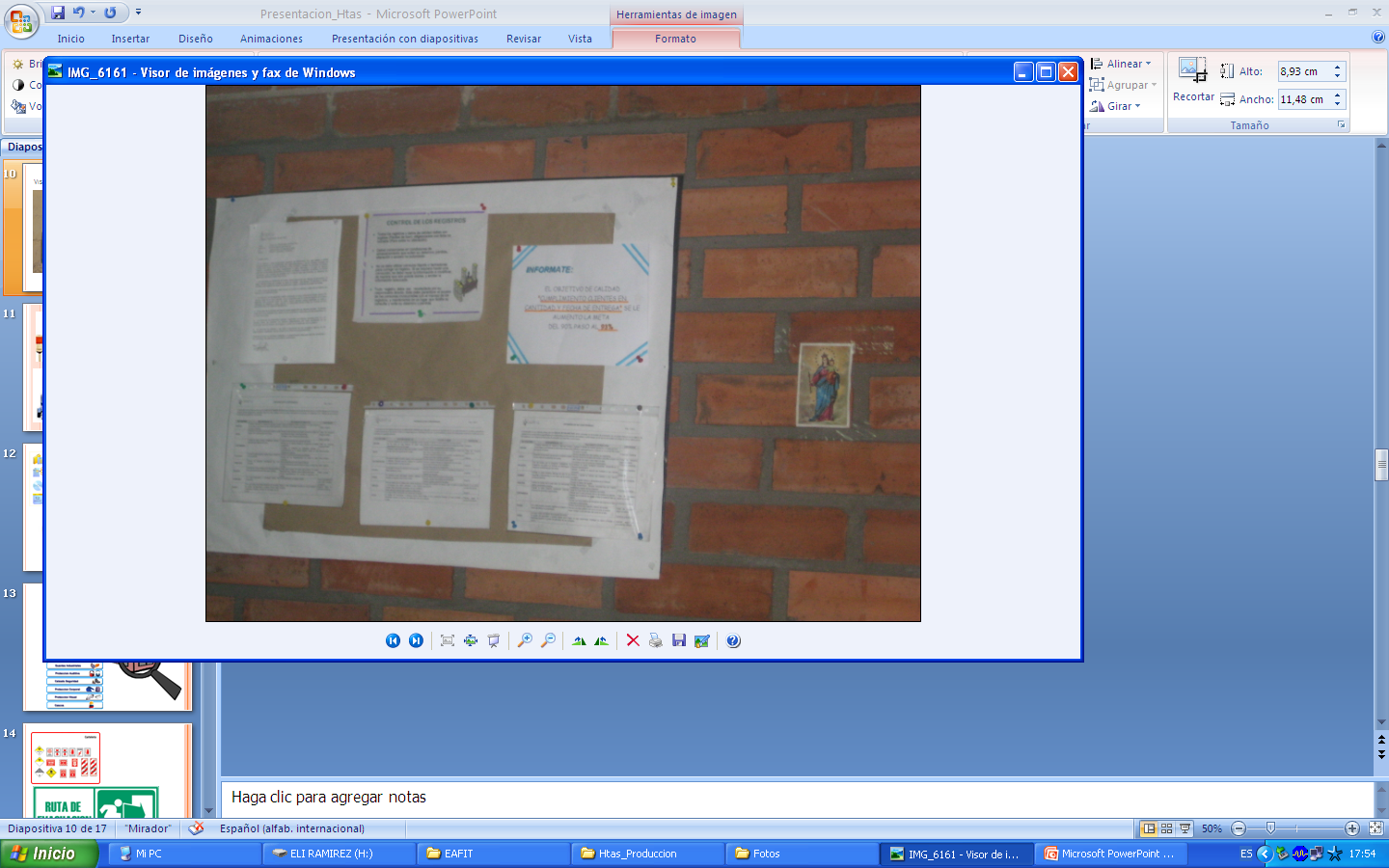 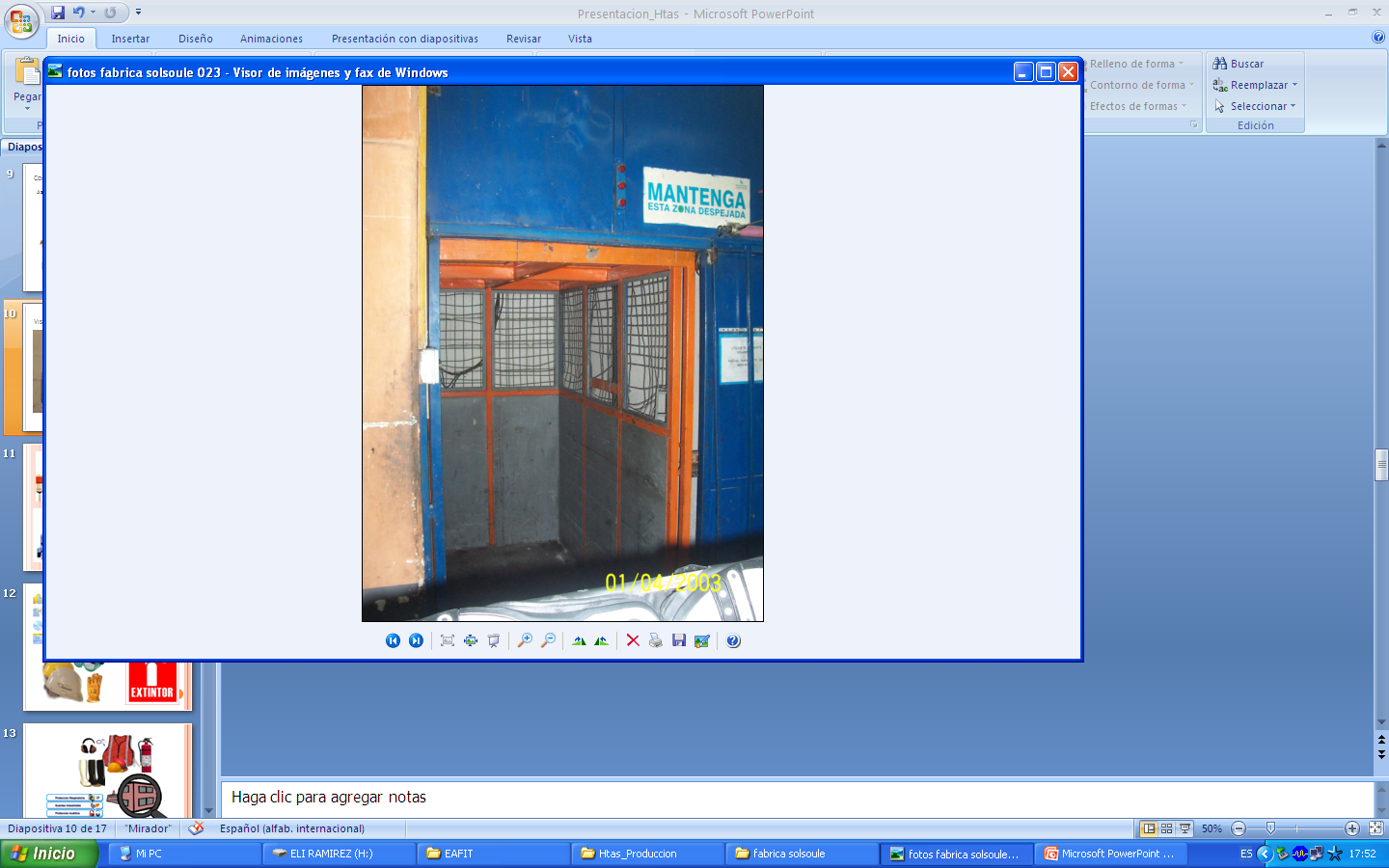 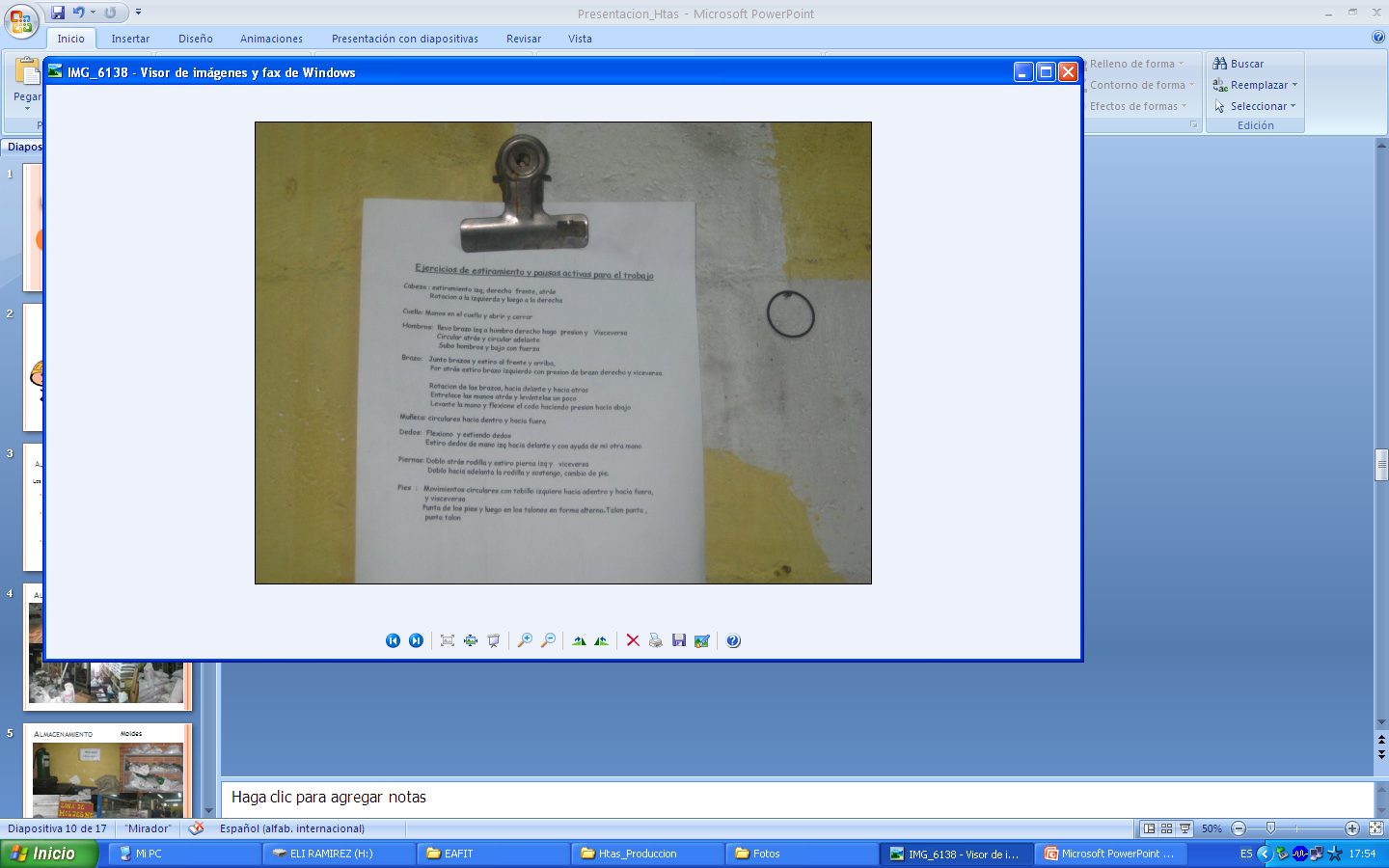 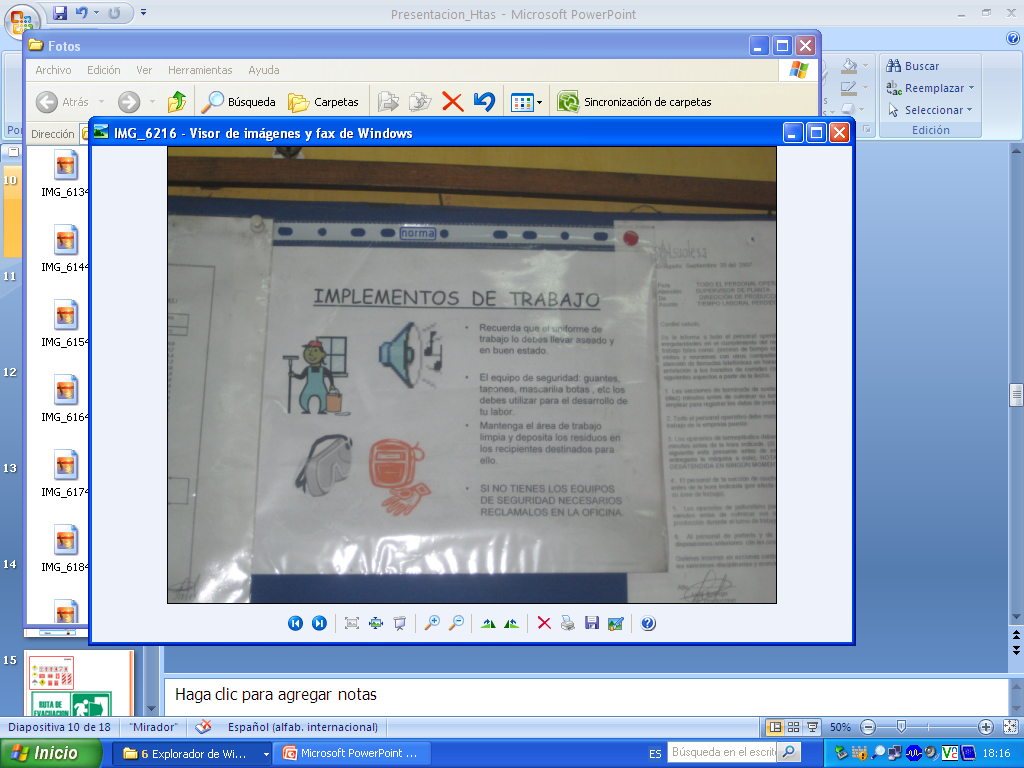 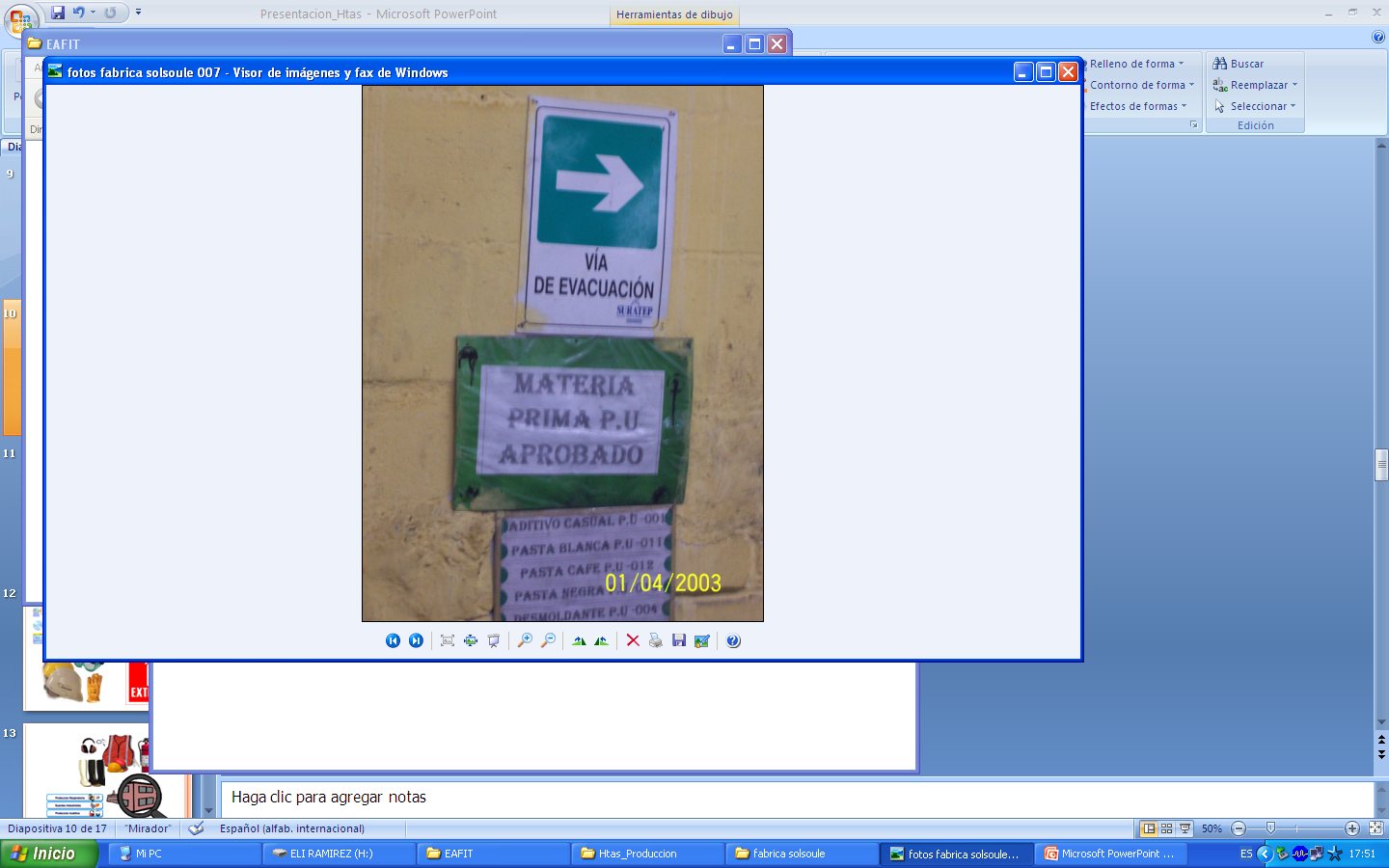 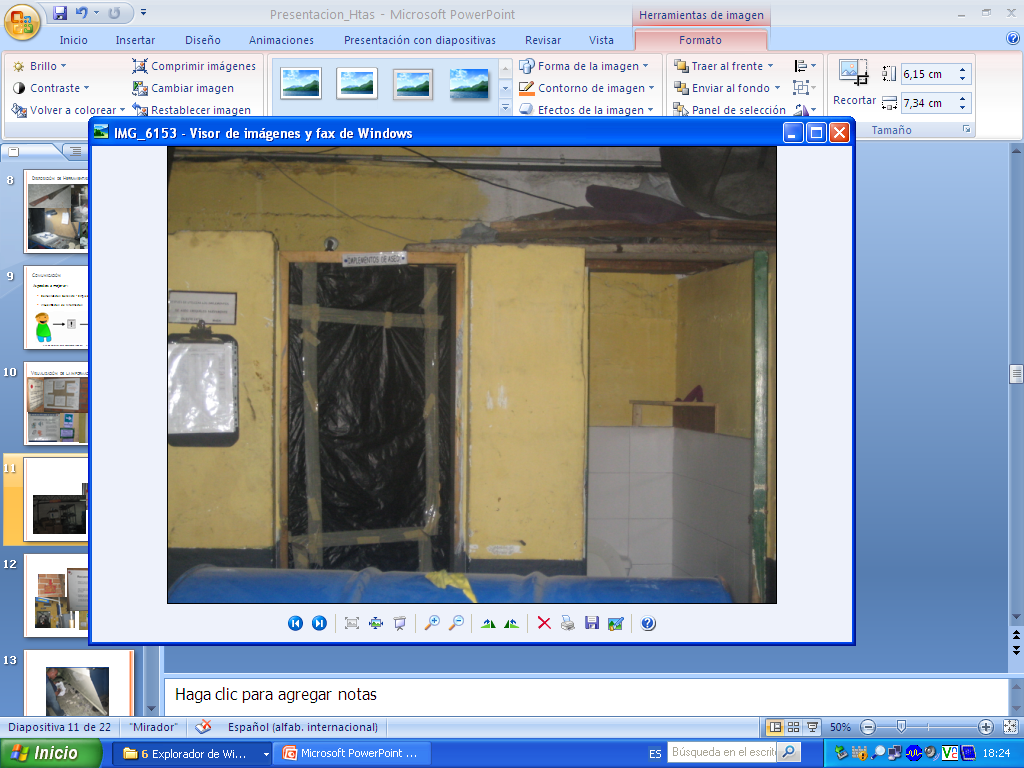 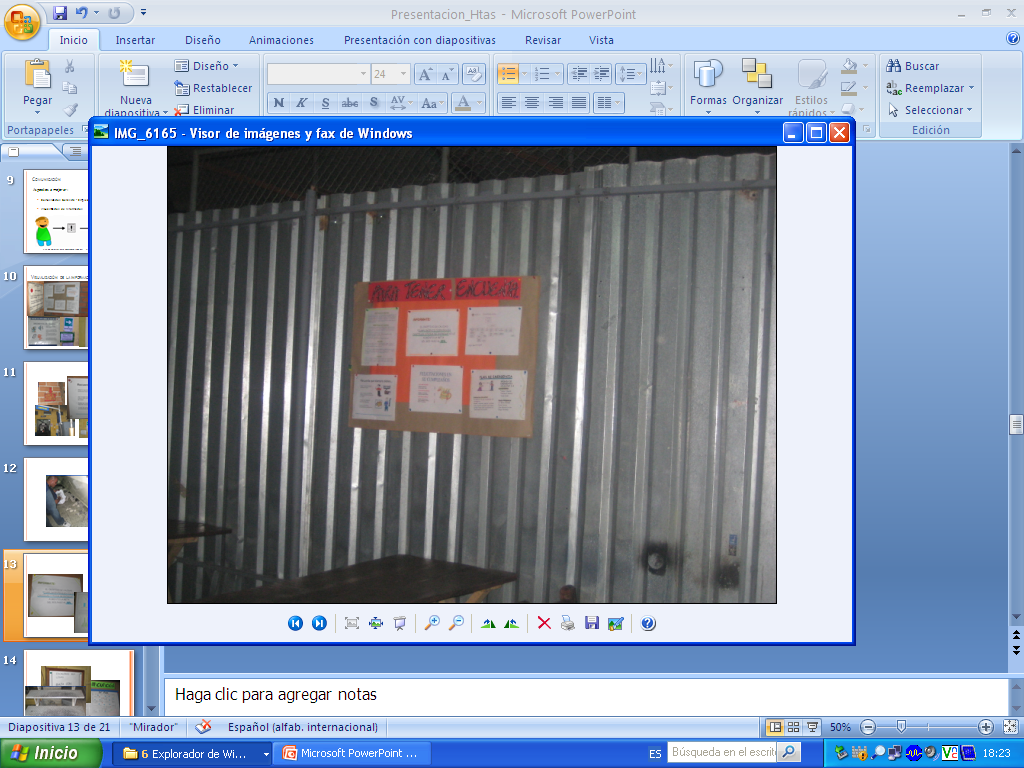 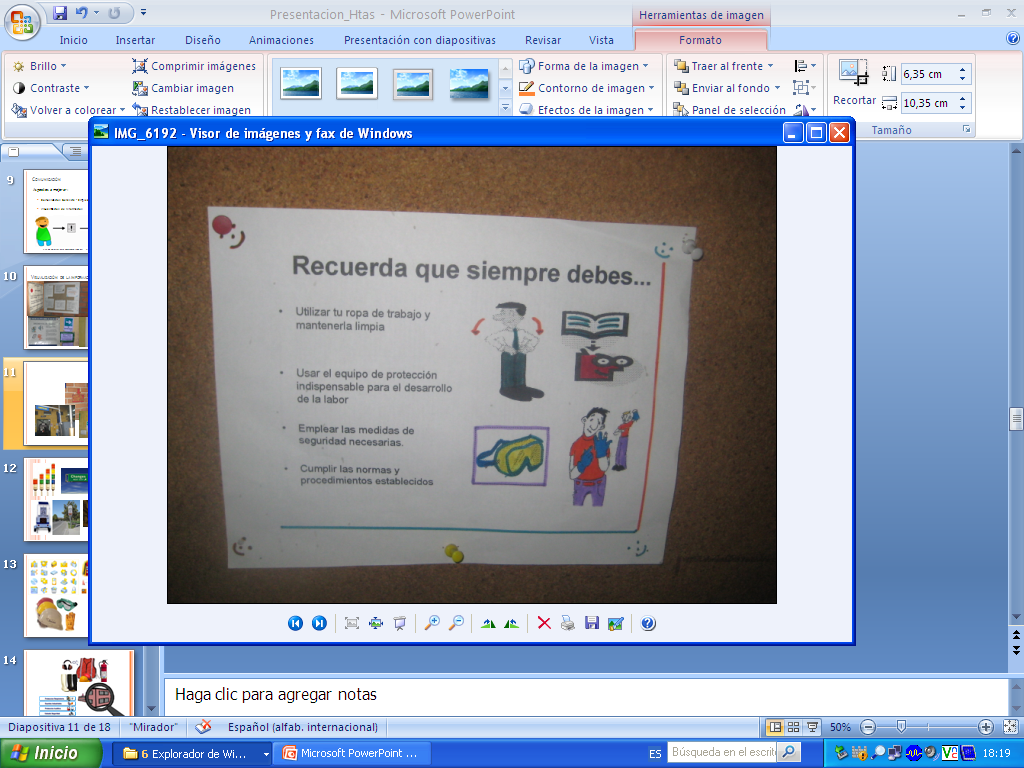 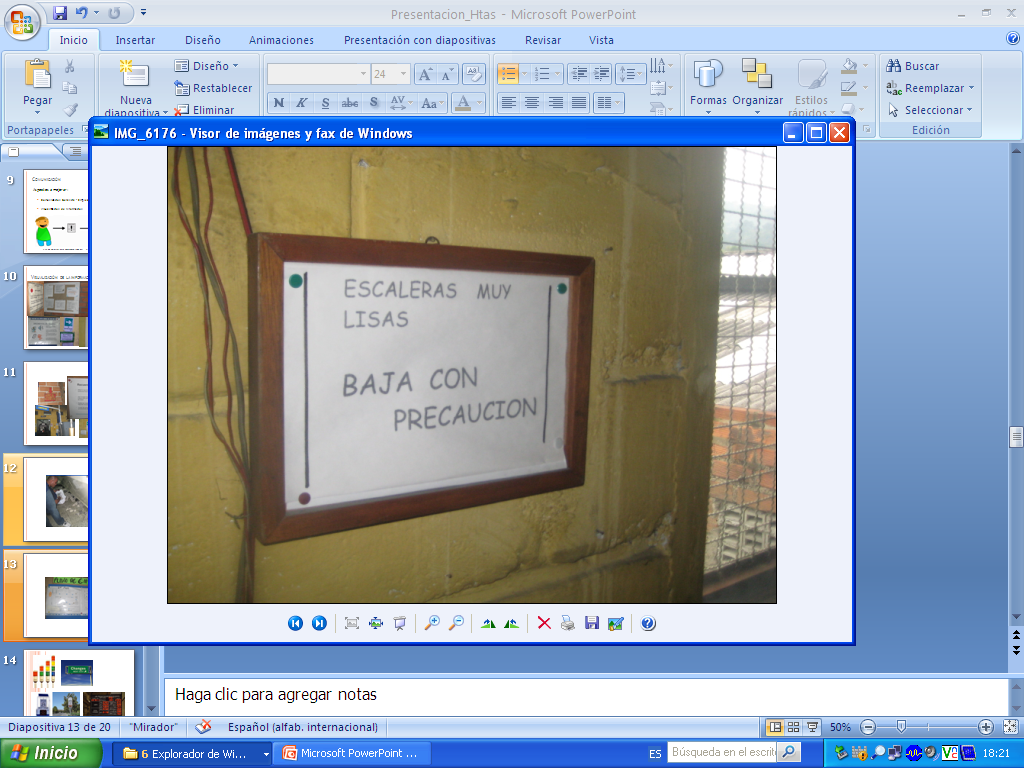 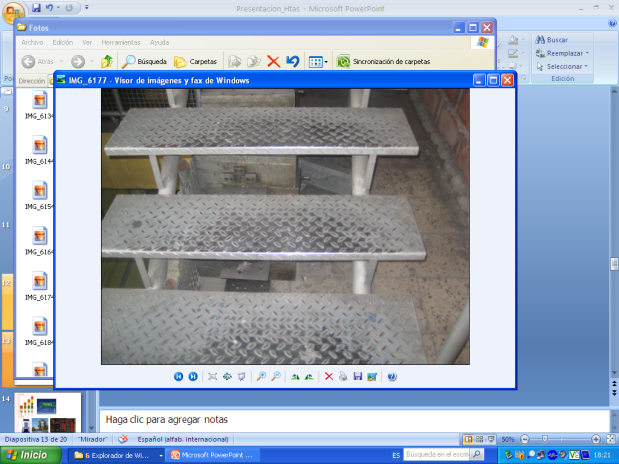 Visualización de la información
Señalización
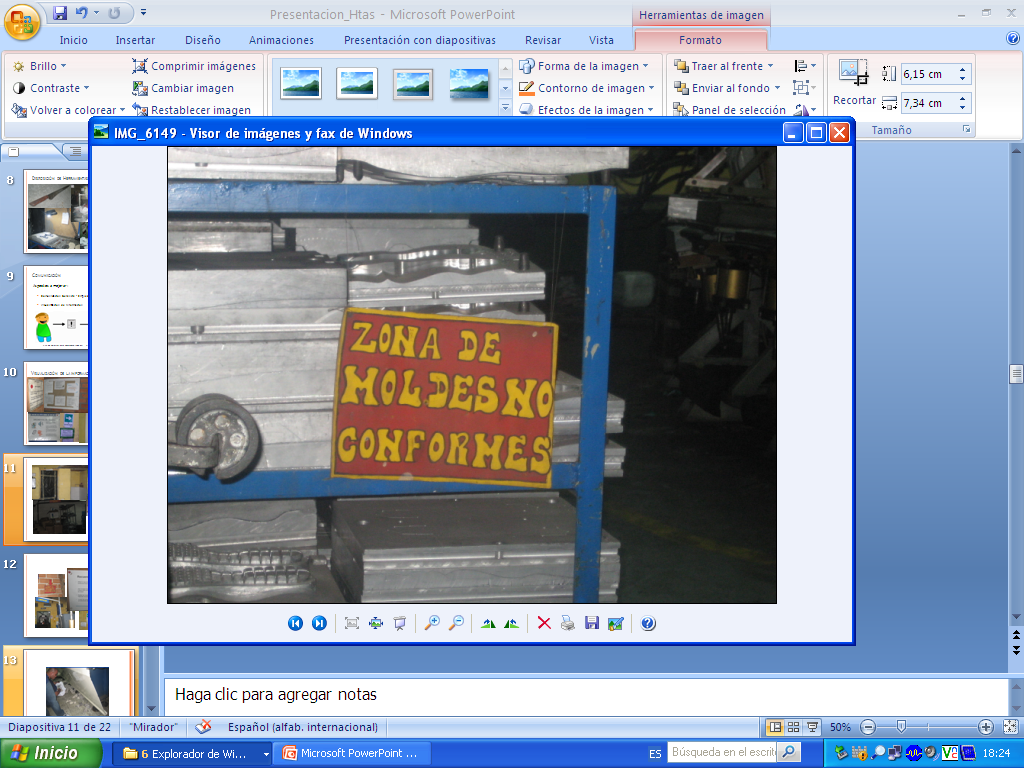 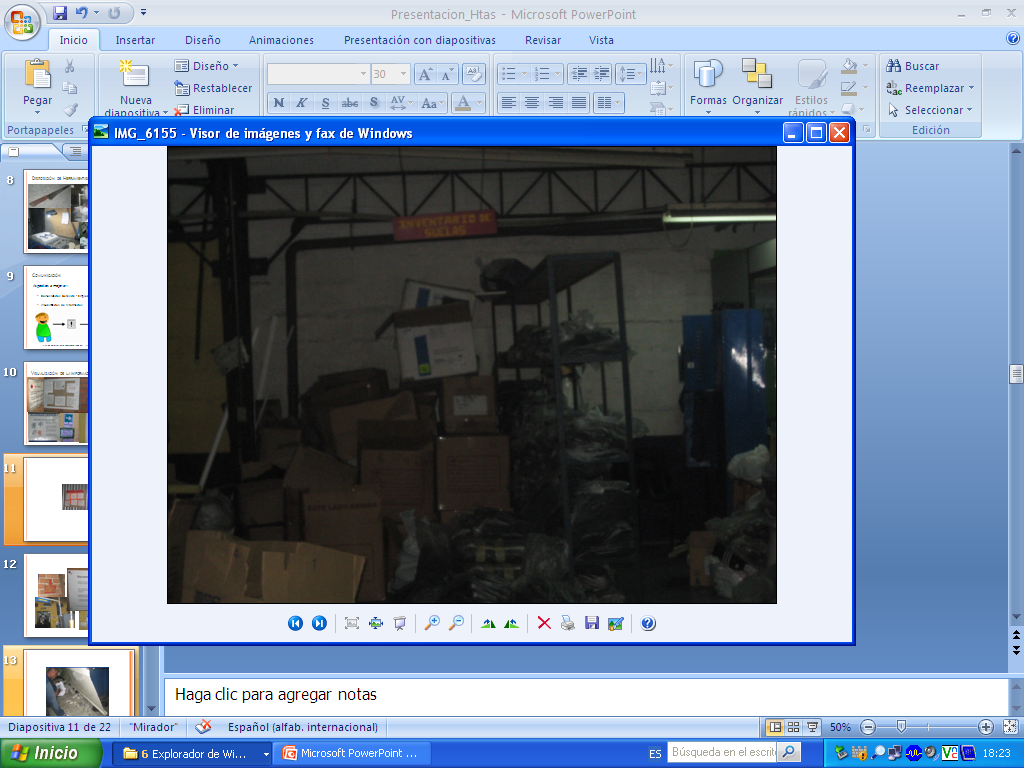 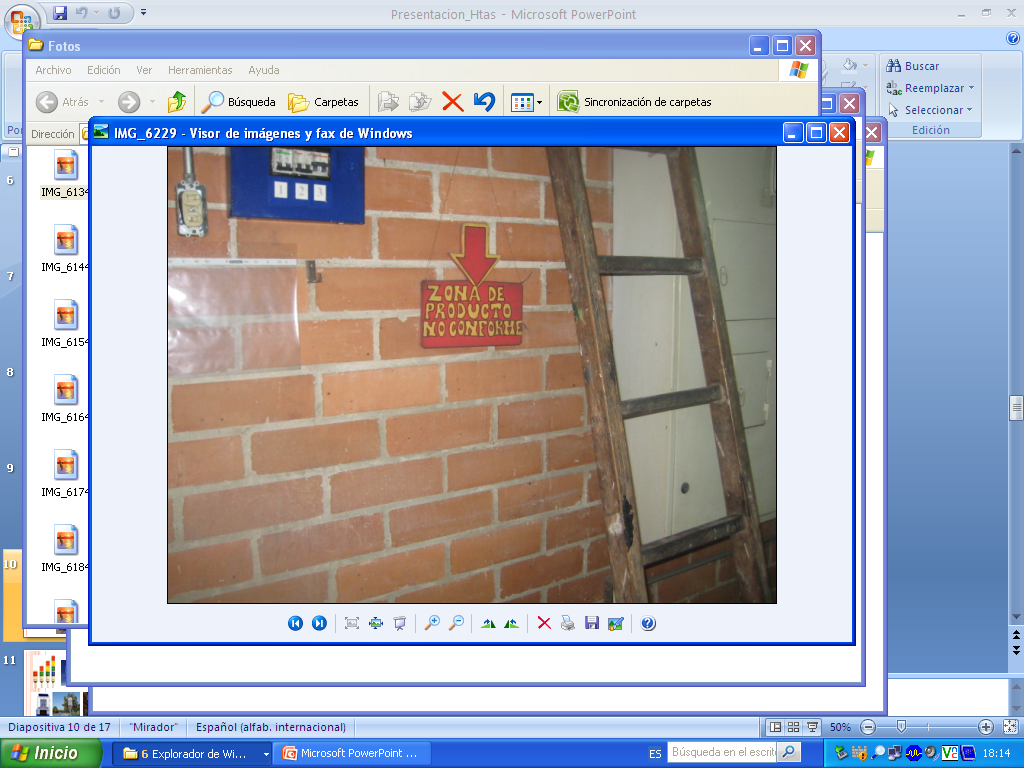 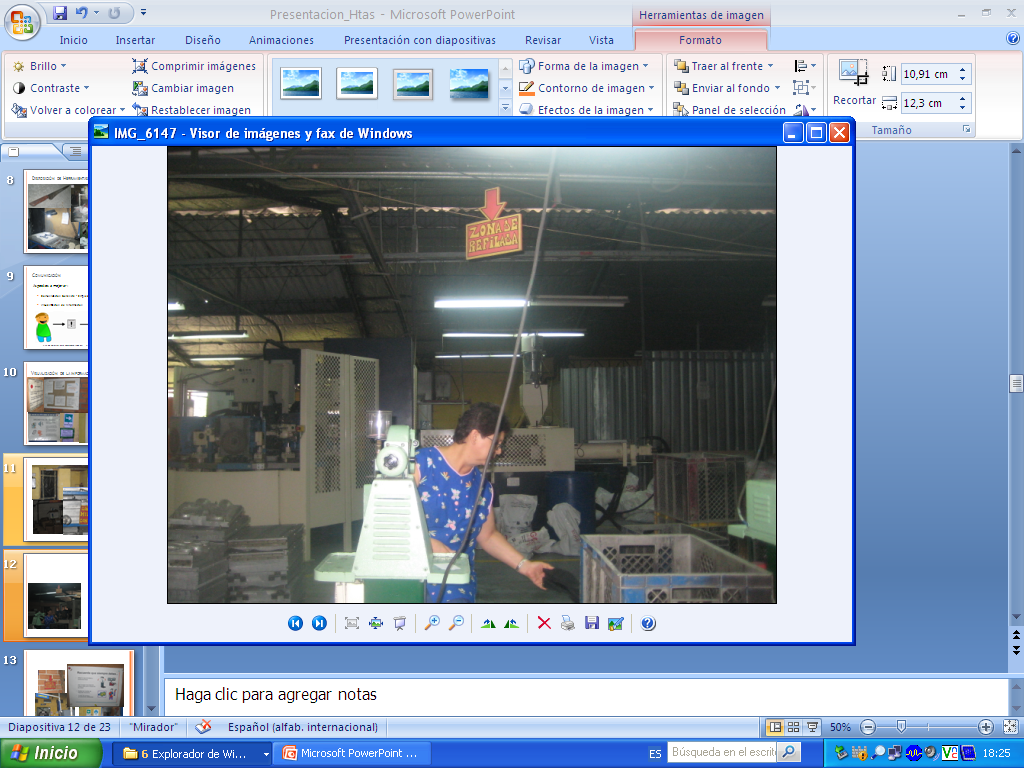 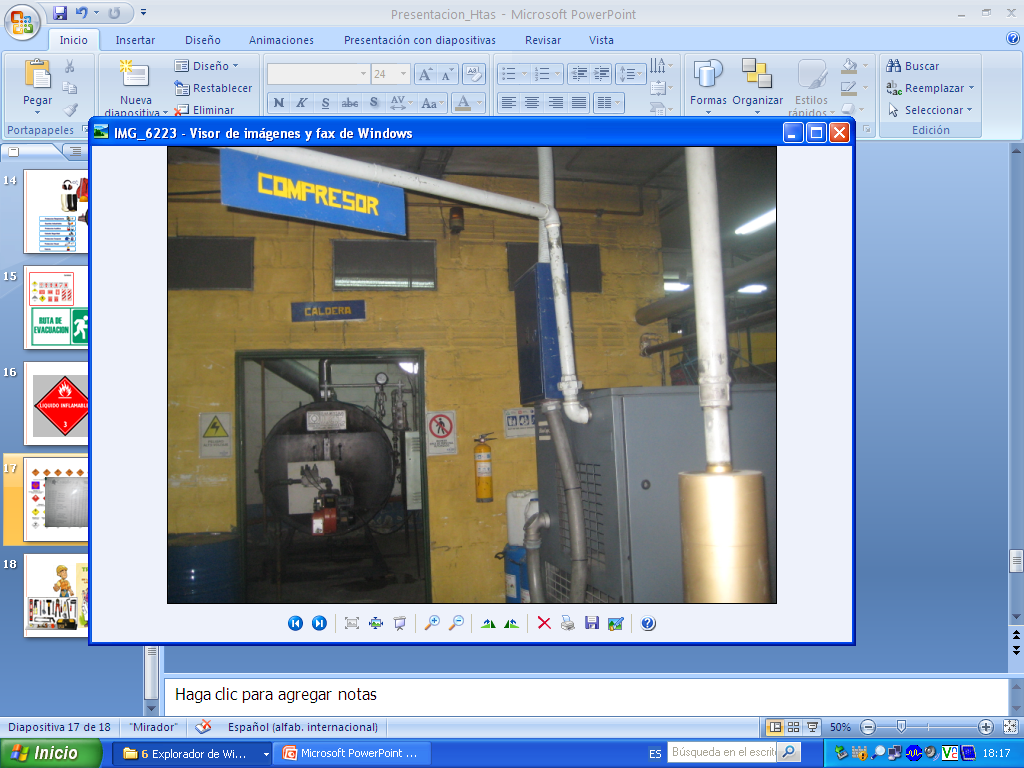 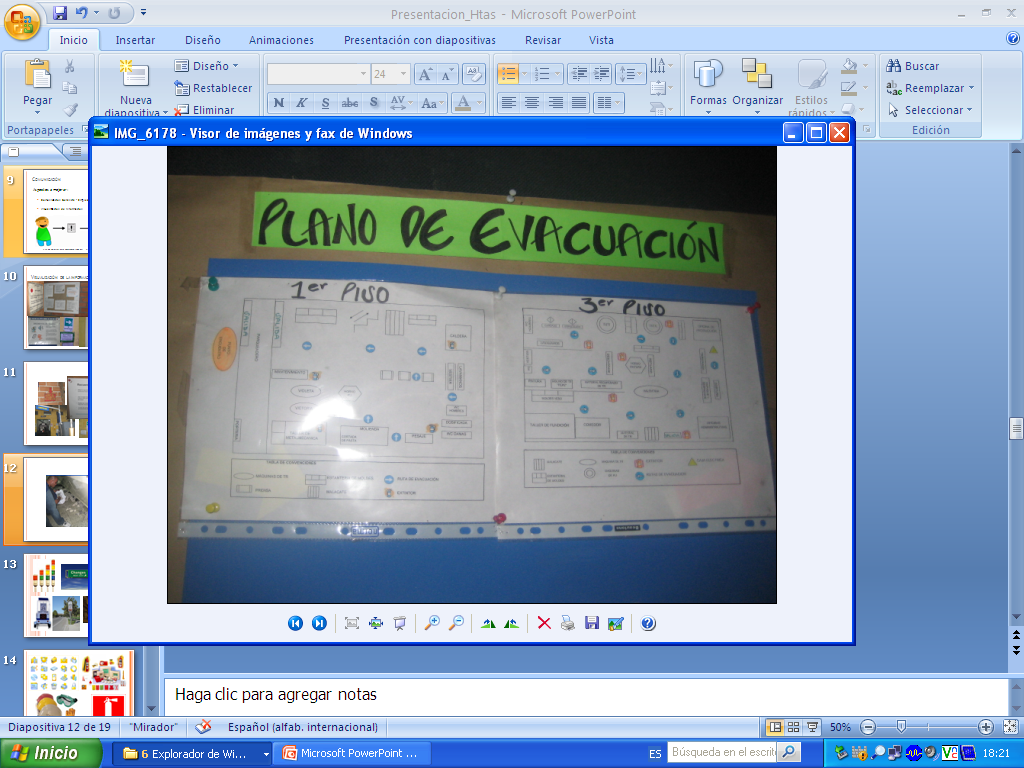 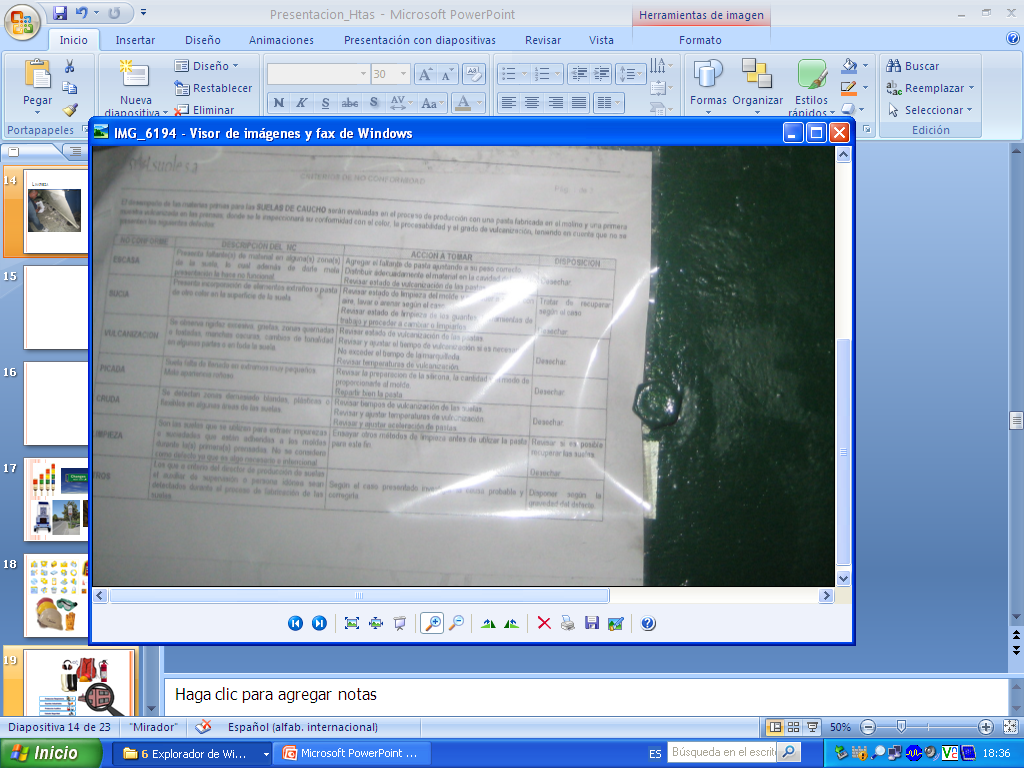